Fare amicizia (Making friends)   Informale
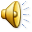 What is your name?
Come ti chiami?
Click for answer
This work is licensed under Creative Commons Attribution Non Commercial License http://creativecommons.org/licenses/by-nc/3.0/  Please attribute Bianca Belgiorno when re-using.
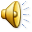 Where are you from?
Di dove sei?
Click for answer
This work is licensed under Creative Commons Attribution Non Commercial License http://creativecommons.org/licenses/by-nc/3.0/  Please attribute Bianca Belgiorno when re-using.
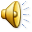 Where do you live?
Dove abiti?
Click for answer
This work is licensed under Creative Commons Attribution Non Commercial License http://creativecommons.org/licenses/by-nc/3.0/  Please attribute Bianca Belgiorno when re-using.
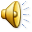 Are you Spanish?
Sei spagnolo?
Sei spagnola?
Click for answer
This work is licensed under Creative Commons Attribution Non Commercial License http://creativecommons.org/licenses/by-nc/3.0/  Please attribute Bianca Belgiorno when re-using.
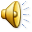 Quale è il tuo lavoro?
Che lavoro fai?
What is your job?
What do you do?
Click for answer
This work is licensed under Creative Commons Attribution Non Commercial License http://creativecommons.org/licenses/by-nc/3.0/  Please attribute Bianca Belgiorno when re-using.
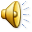 How old are you?
Quanti anni hai?
Click for answer
This work is licensed under Creative Commons Attribution Non Commercial License http://creativecommons.org/licenses/by-nc/3.0/  Please attribute Bianca Belgiorno when re-using.
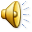 What do you study?
Cosa studi?
Click for answer
This work is licensed under Creative Commons Attribution Non Commercial License http://creativecommons.org/licenses/by-nc/3.0/  Please attribute Bianca Belgiorno when re-using.
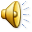 Are you married?
Sei sposato?
Sei sposata?
Click for answer
This work is licensed under Creative Commons Attribution Non Commercial License http://creativecommons.org/licenses/by-nc/3.0/  Please attribute Bianca Belgiorno when re-using.
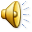 What is your telephone number?
Qual’è il tuo numero
di telefono?
Click for answer
This work is licensed under Creative Commons Attribution Non Commercial License http://creativecommons.org/licenses/by-nc/3.0/  Please attribute Bianca Belgiorno when re-using.
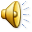 What is your address?
Qual’è il tuo indirizzo?
Click for answer
This work is licensed under Creative Commons Attribution Non Commercial License http://creativecommons.org/licenses/by-nc/3.0/  Please attribute Bianca Belgiorno when re-using.
What is your name?
Come ti chiami?
My name is Maria
Mi chiamo Maria
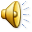 Click for answer
This work is licensed under Creative Commons Attribution Non Commercial License http://creativecommons.org/licenses/by-nc/3.0/  Please attribute Bianca Belgiorno when re-using.
Where are you from?
Di dove sei?
I am from Rome
Sono di Roma
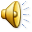 Click for answer
This work is licensed under Creative Commons Attribution Non Commercial License http://creativecommons.org/licenses/by-nc/3.0/  Please attribute Bianca Belgiorno when re-using.
Where do you live?
Dove abiti?
I live in Southampton
Abito a Southampton
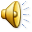 Click for answer
This work is licensed under Creative Commons Attribution Non Commercial License http://creativecommons.org/licenses/by-nc/3.0/  Please attribute Bianca Belgiorno when re-using.
Are you Spanish?
Sei spagnolo/a?
No, I am English
No, sono inglese
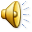 Click for answer
This work is licensed under Creative Commons Attribution Non Commercial License http://creativecommons.org/licenses/by-nc/3.0/  Please attribute Bianca Belgiorno when re-using.
What is your job?
What do you do?
Quale è il tuo lavoro?
Che lavoro fai?
I am a student
Sono studente
Sono studentessa
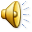 Click for answer
This work is licensed under Creative Commons Attribution Non Commercial License http://creativecommons.org/licenses/by-nc/3.0/  Please attribute Bianca Belgiorno when re-using.
How old are you?
Quanti anni hai?
I am nineteen
Ho diciannove anni
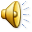 Click for answer
This work is licensed under Creative Commons Attribution Non Commercial License http://creativecommons.org/licenses/by-nc/3.0/  Please attribute Bianca Belgiorno when re-using.
What do you study?
Cosa studi?
I study Chemistry
Studio chimica
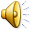 Click for answer
This work is licensed under Creative Commons Attribution Non Commercial License http://creativecommons.org/licenses/by-nc/3.0/  Please attribute Bianca Belgiorno when re-using.
Are you married?
Sei sposato/sposata?
No, I am single
No, sono single
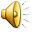 Click for answer
This work is licensed under Creative Commons Attribution Non Commercial License http://creativecommons.org/licenses/by-nc/3.0/  Please attribute Bianca Belgiorno when re-using.
What is your telephone number?
Quale è il tuo numero di telefono?
My telephone number is …
Il mio numero di telefono è …
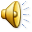 Click for answer
This work is licensed under Creative Commons Attribution Non Commercial License http://creativecommons.org/licenses/by-nc/3.0/  Please attribute Bianca Belgiorno when re-using.
What is your address?
Quale è il tuo indirizzo?
My address is …
Il mio indirizzo è …
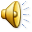 Click for answer
This work is licensed under Creative Commons Attribution Non Commercial License http://creativecommons.org/licenses/by-nc/3.0/  Please attribute Bianca Belgiorno when re-using.